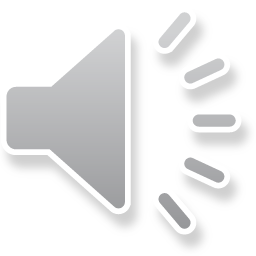 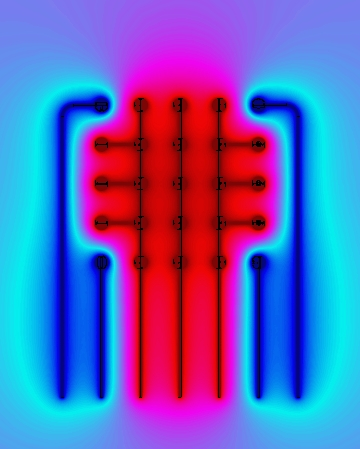 A numerical modeling of electrostatic radiation shields
2020 Postdoc Research Day Presentation Conference
Bohoon Kim
Organization: Planetary Mass Spectrometry (389T)
Advisor:  Dragan Nikolic and Frank Maiwald
Postdoc Program: JPL Postdoctoral Fellow
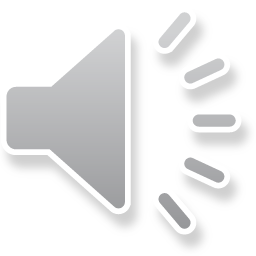 Introduction – Radiation Sources in Deep Space
Sources: NASA Langley Research Center
Sources: NASA SOHO solar observatory, NASA Hubble and Chandra images
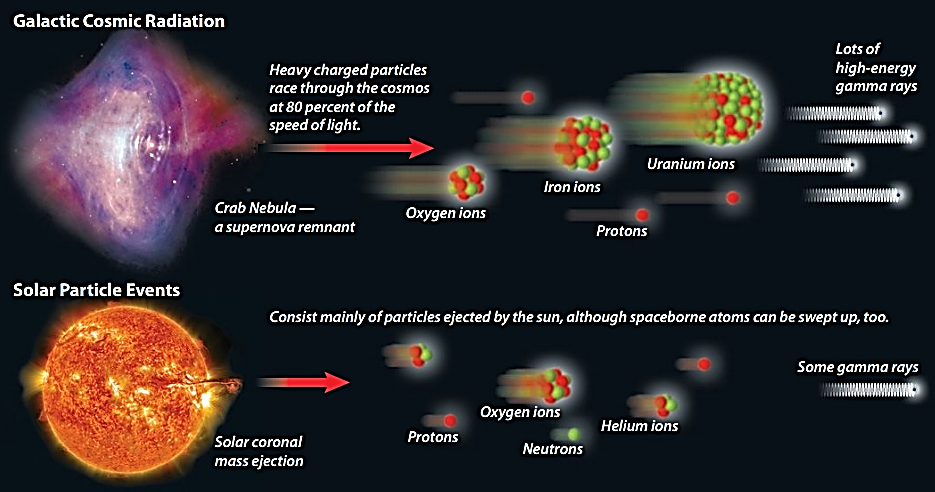 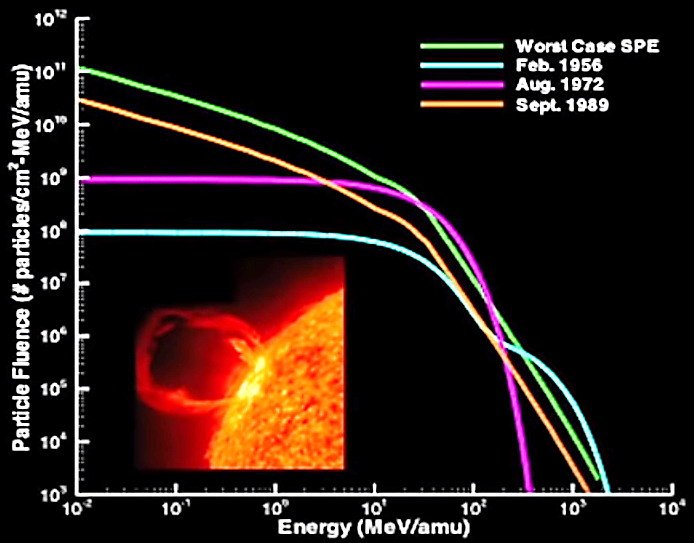 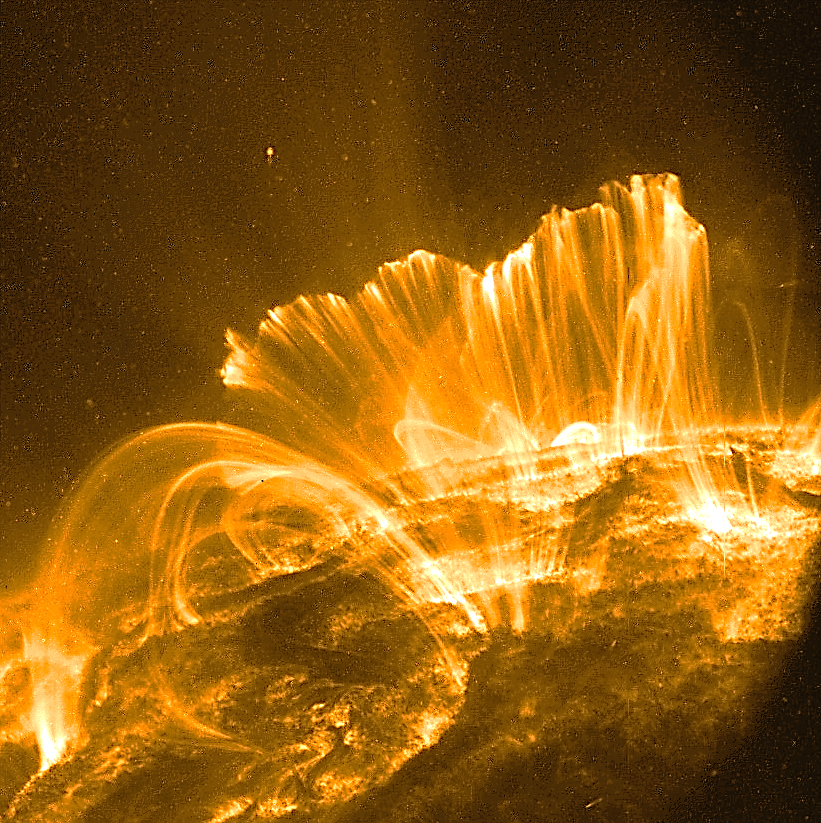 Two types of environment of concern: Galactic Cosmic Radiation (GCR) and Solar Particle Events (SPE) 

GCR : Highly charged, energetic protons originating outside the solar system
 SPE : Low to medium energy protons associated with coronal mass ejections
Radiation Syndrome
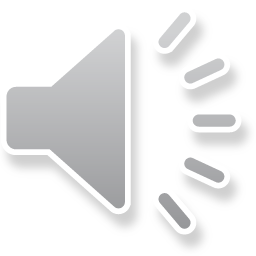 Objectives
To simulate the motion of charged ions through an arbitrary highly-charged electrostatic shielding system for interplanetary human spaceflight
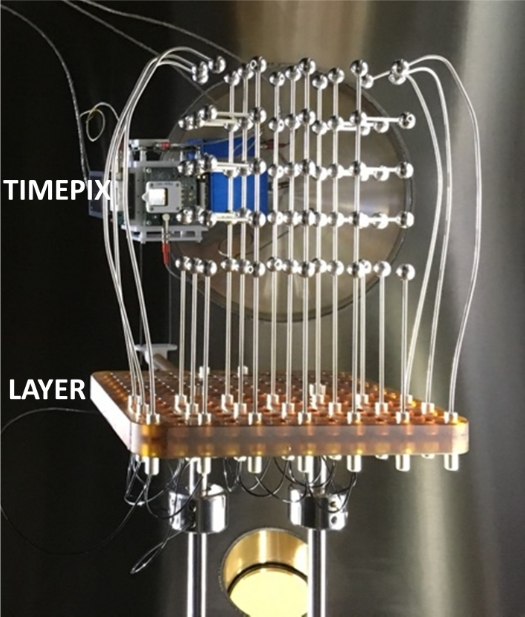 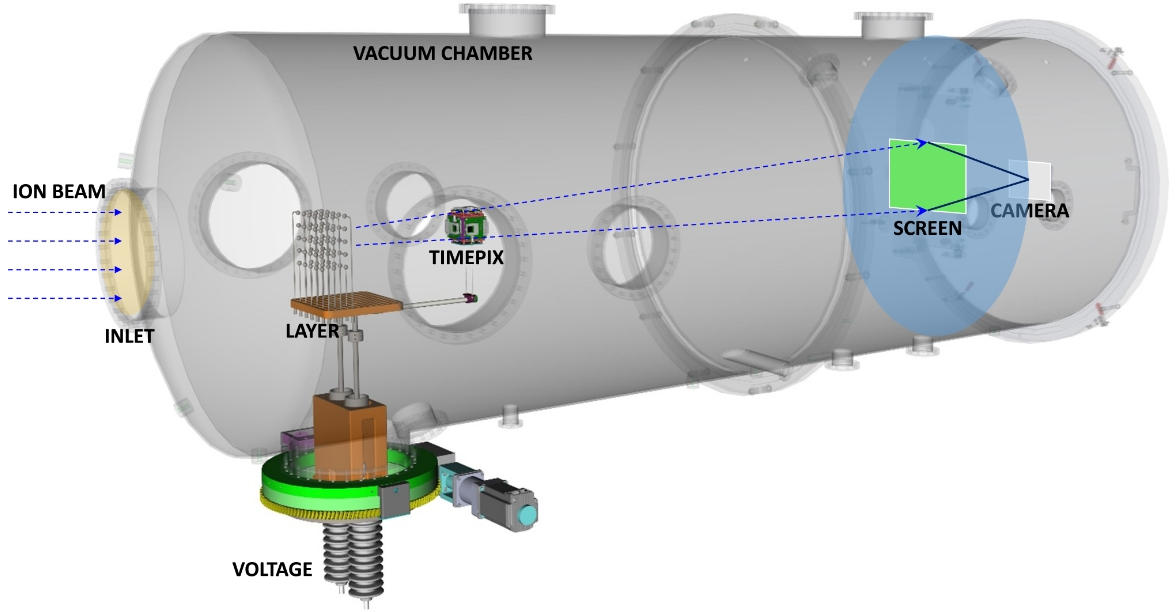 [ION BEAM Experiment]
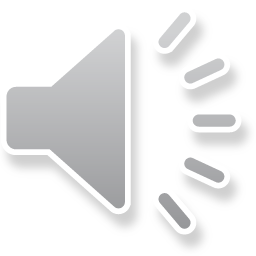 Experimental and Numerical Comparison
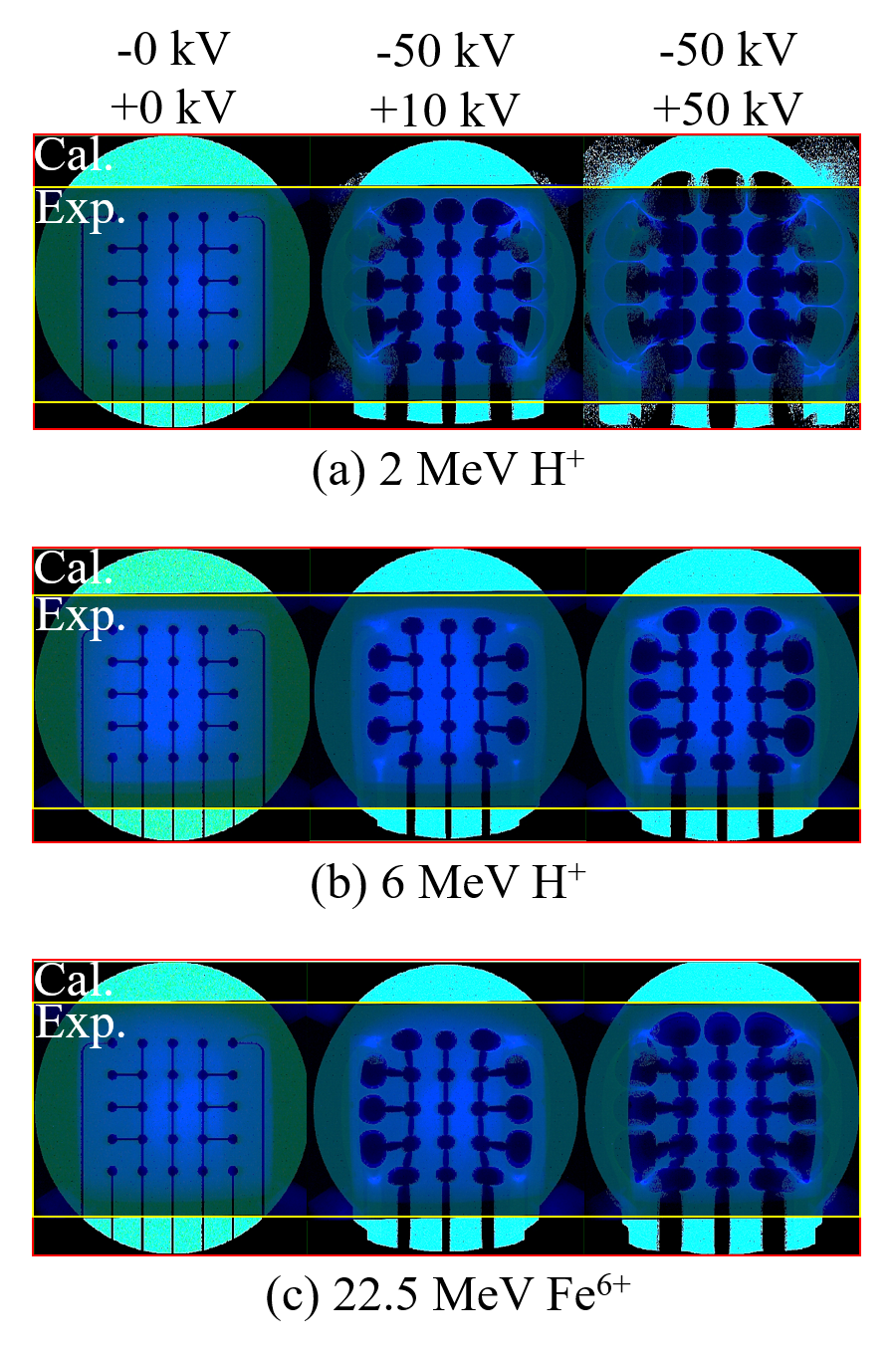 Cal.
Cal.
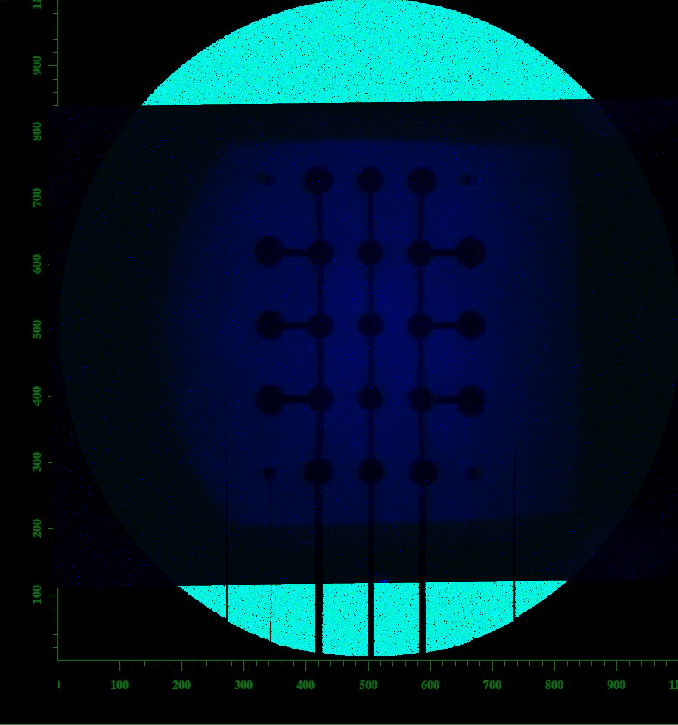 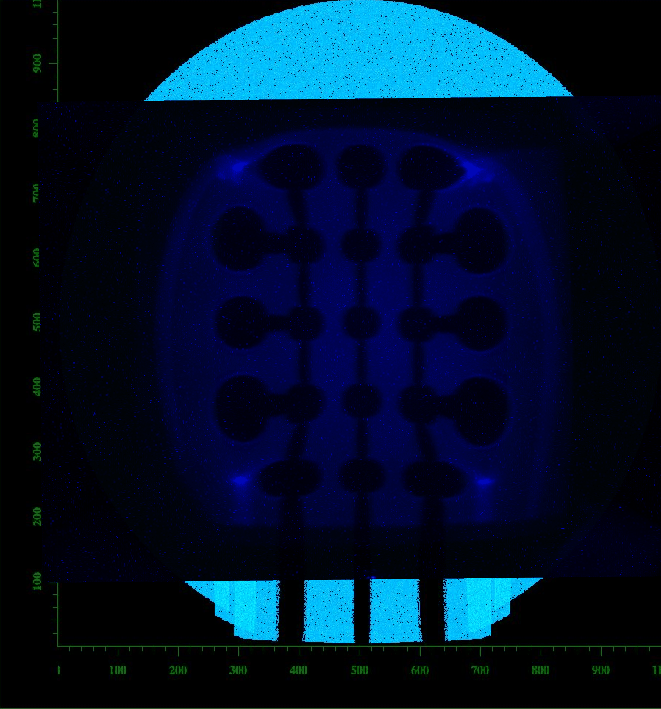 Exp.
Exp.
[-10 kV & +2 kV]
[-50 kV & +30 kV]
[1 Layer at 45 deg : 6 MeV H+]
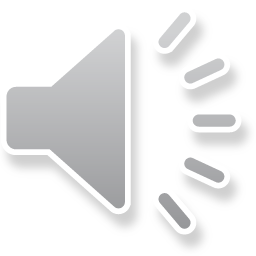 Timepix Measurement (pixel particle detector)
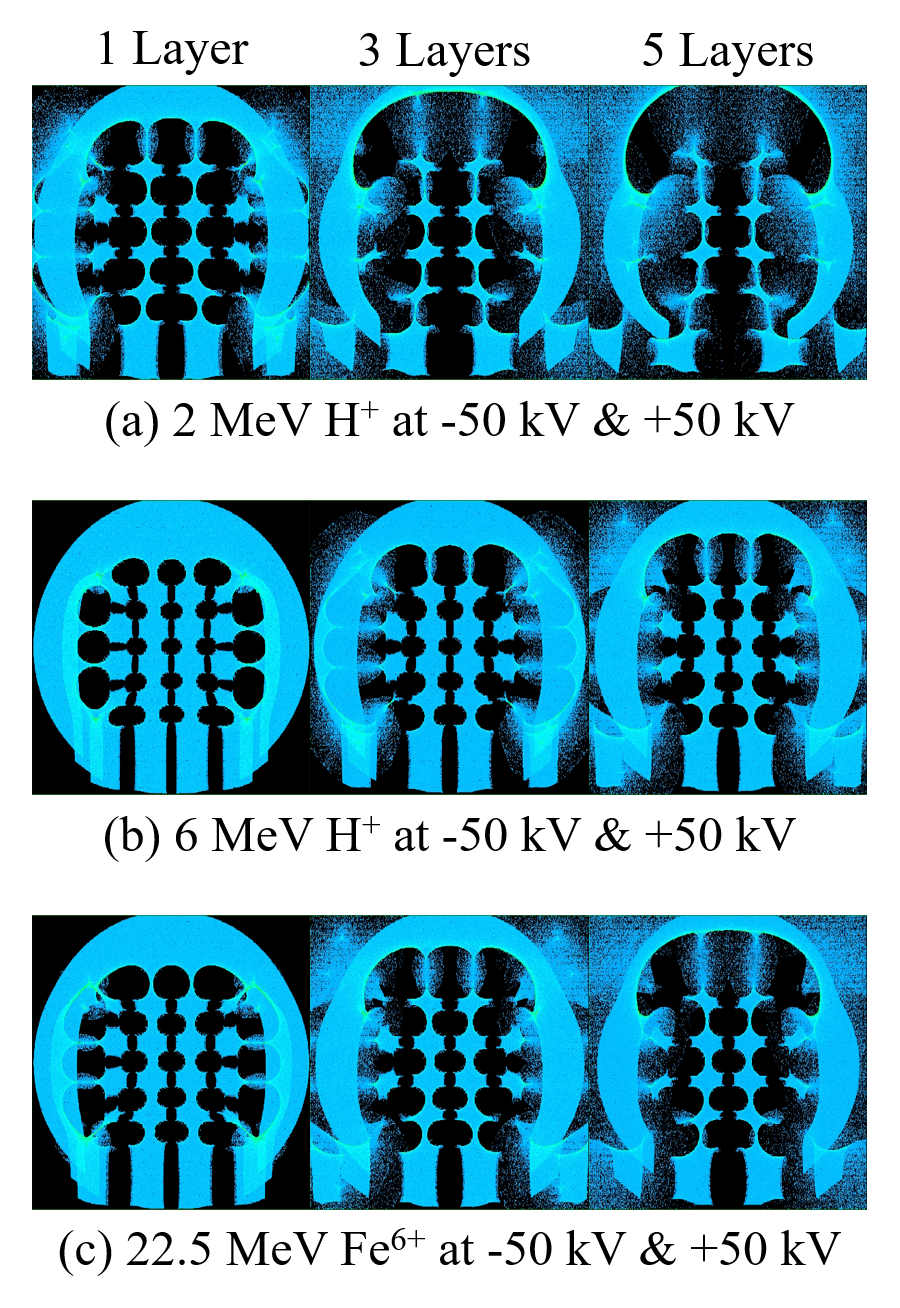 [Fluorescent screen]
[Timepix screen]
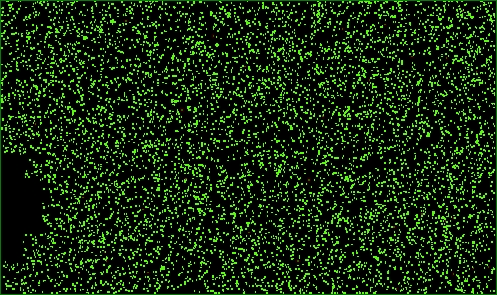 2 MeV
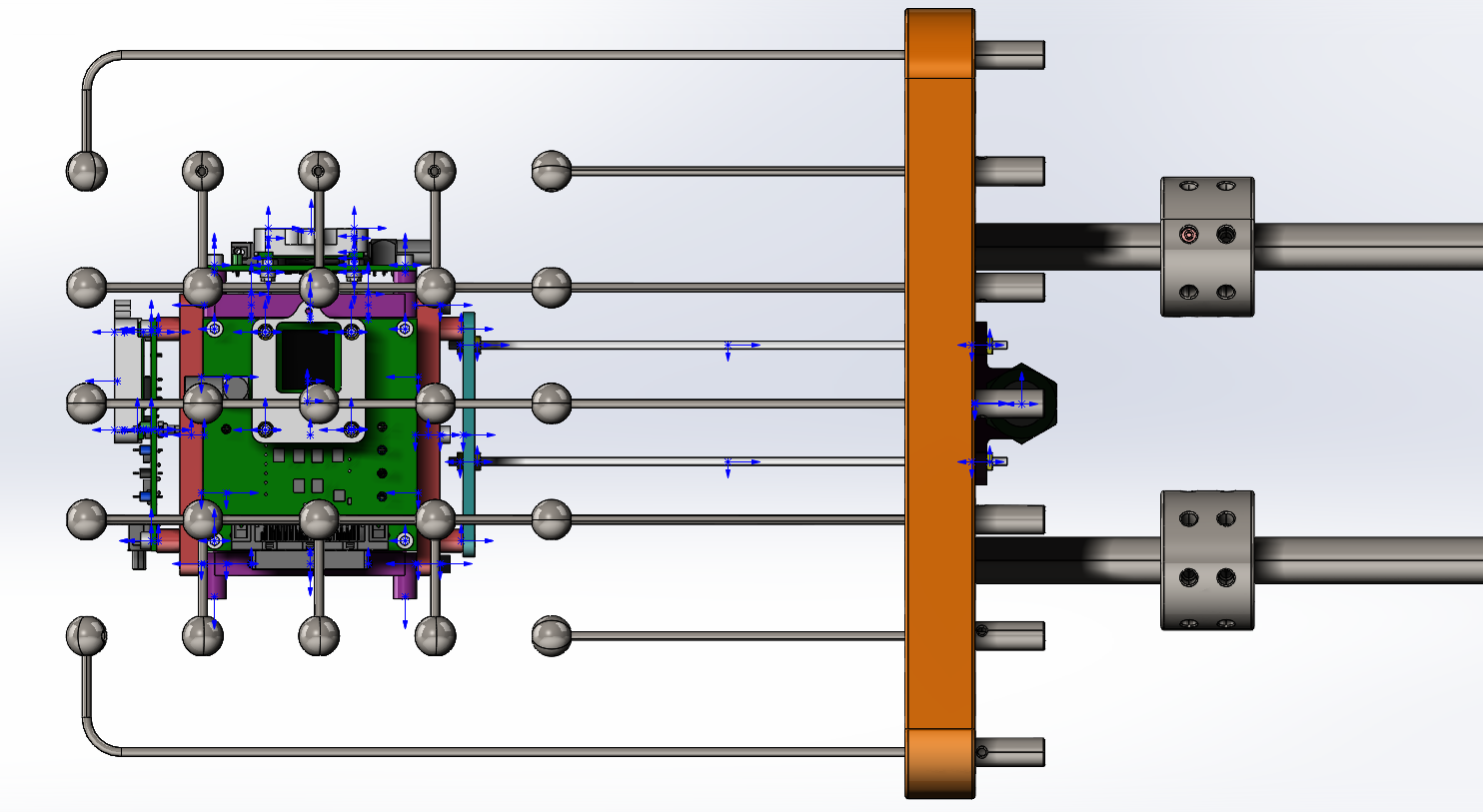 22.5 MeV
6 MeV
Central electrode
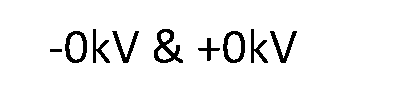 As the voltage increases, ions are gradually pushed to the right, widening the area of the safe zone.
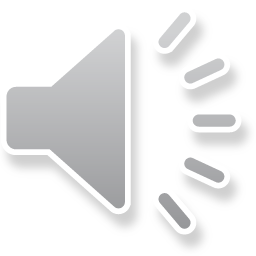 Shielding Effect
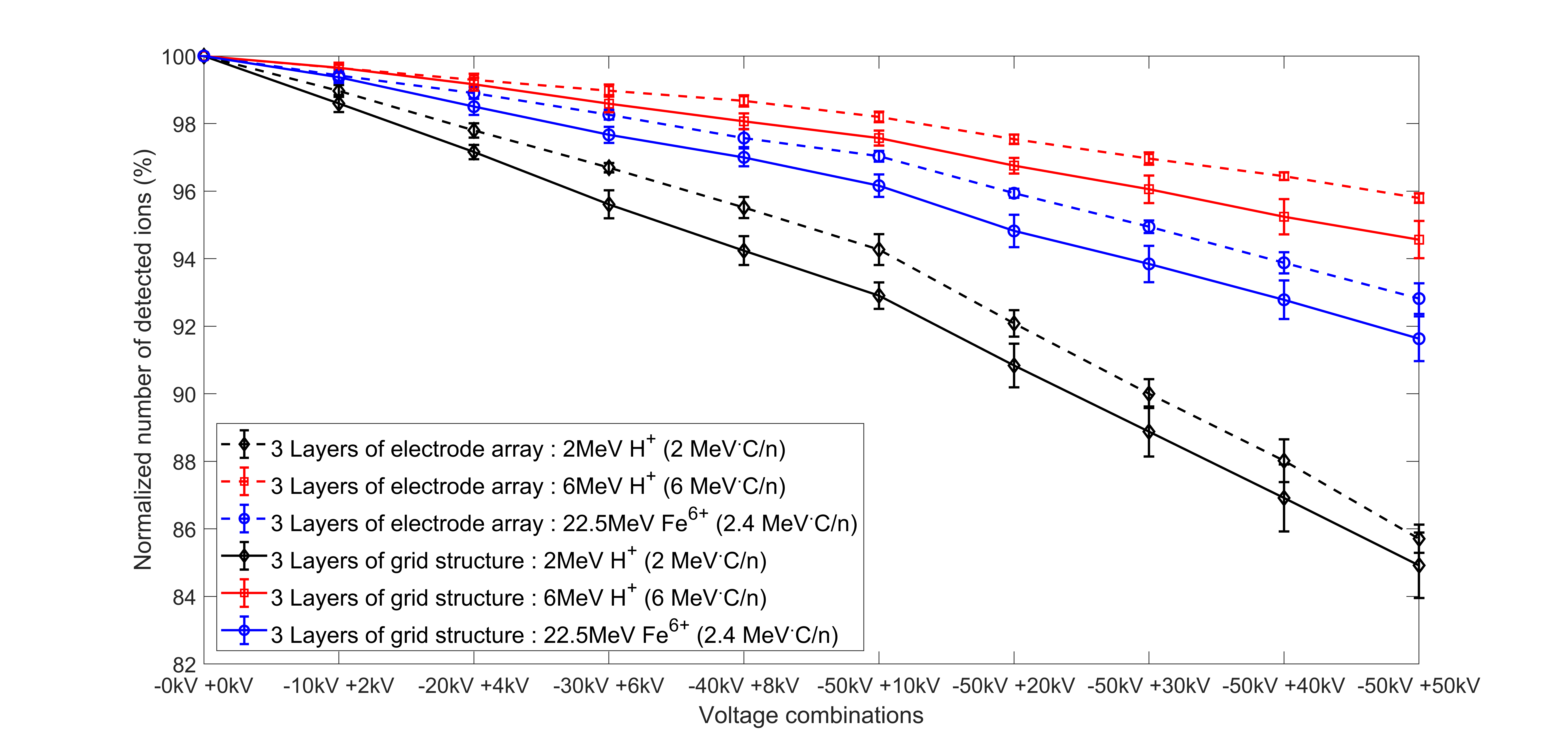 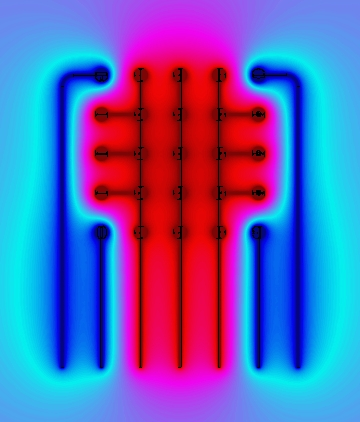 -50kV
-50kV
50kV
[Electrode Array]
Electrode Array
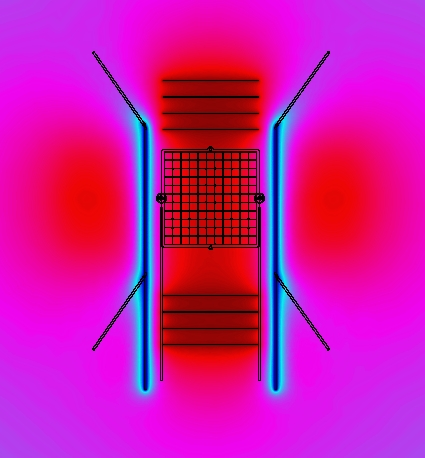 -50kV
-50kV
50kV
Grid Structure
Grid structure has similar performance as the electrode array but with 3 times lower stored charge, and can be foldable with small transportation volume.
[Grid Structure]
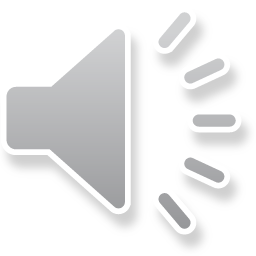 Shielding Effect
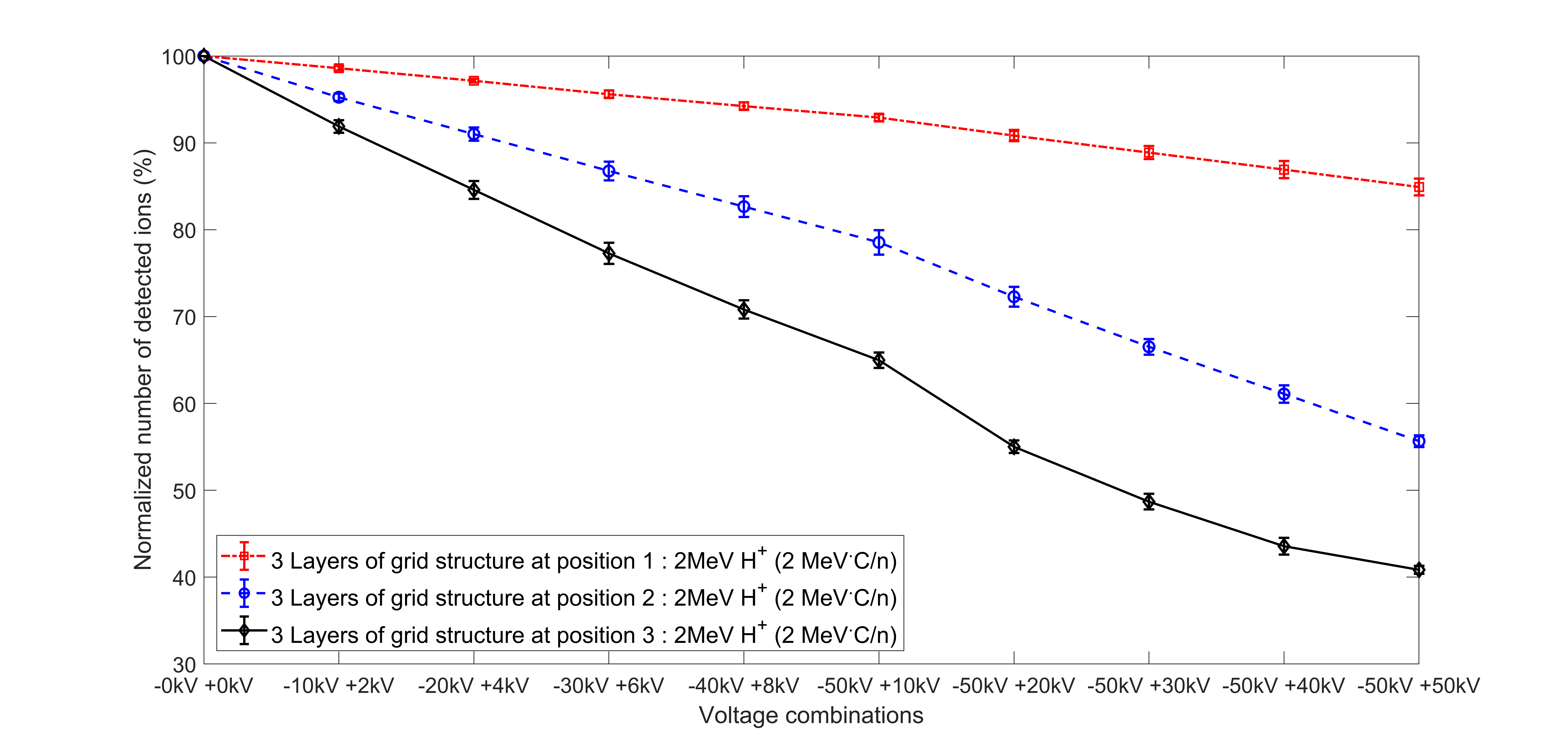 Ion Beam
Position1
Timepix
Position3
Timepix
Position2
Timepix
Position1
Grid
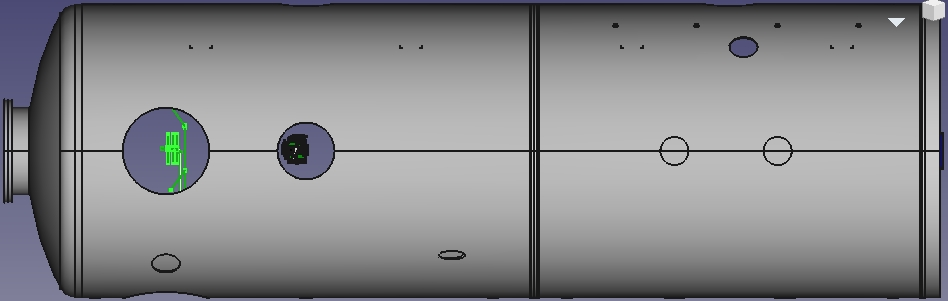 Position2
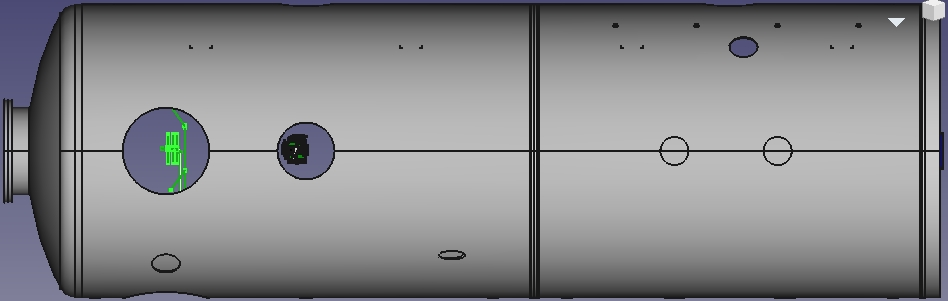 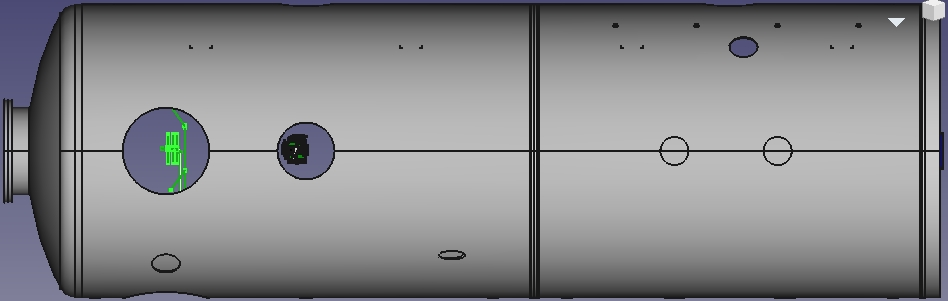 Position3
60%
Shielding efficiency of up to 60% was obtained on the timepix screen at the distant position 3. (Dispersion effect of ion beam according to distance)
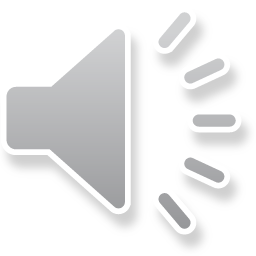 Conclusions – Future work
Van de Graaff generator (up to 5 megavolts)
3D structure to shield all directions
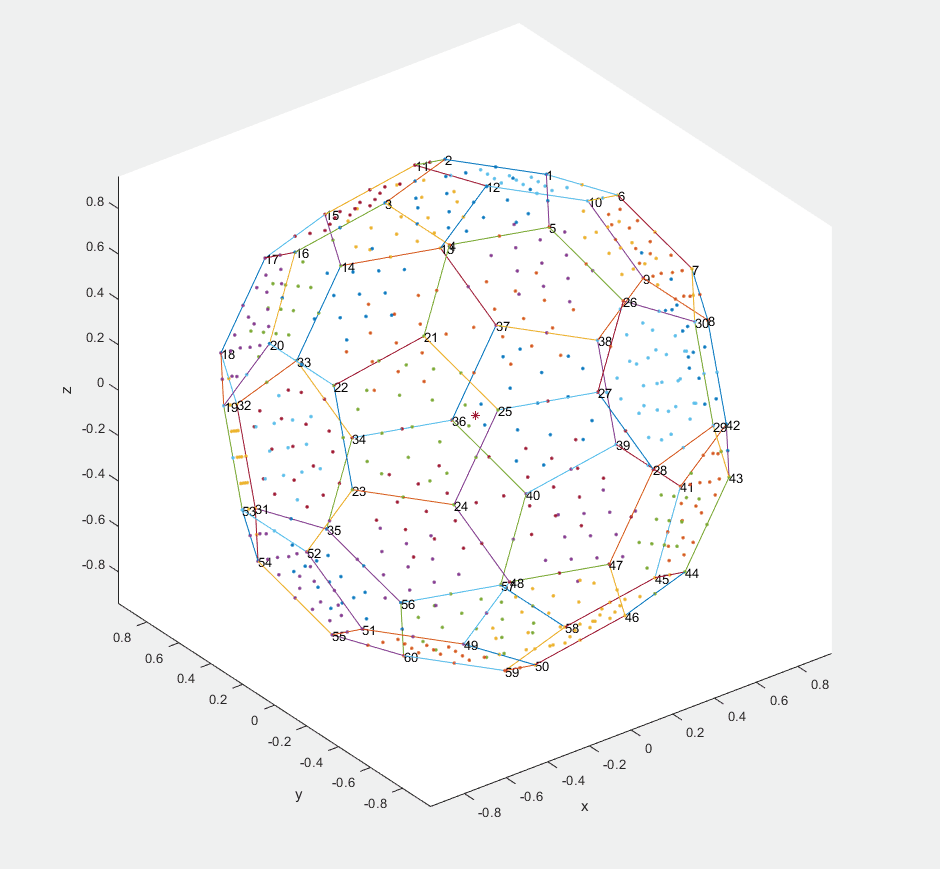 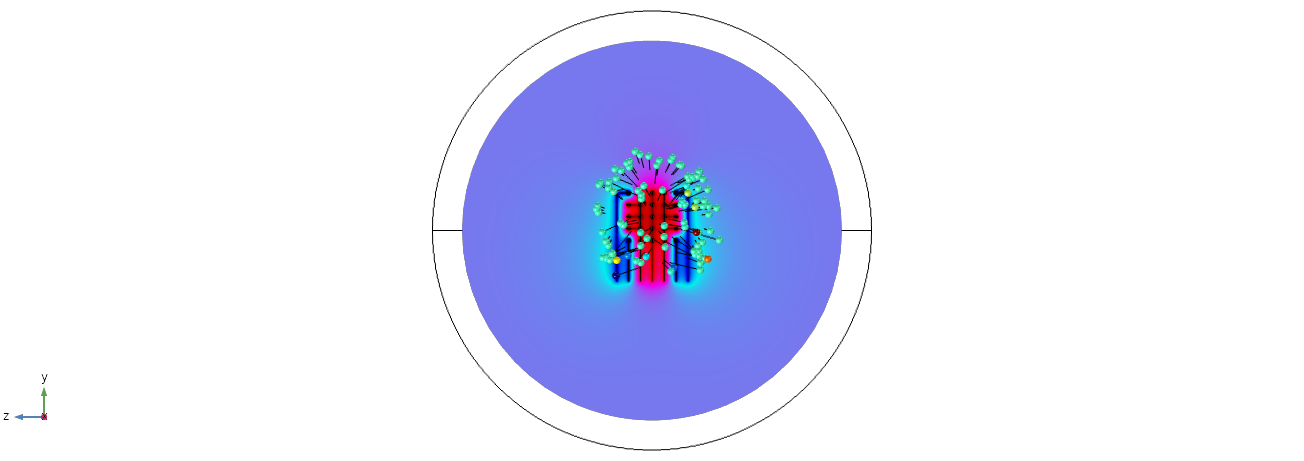 +50 kV -50 kV
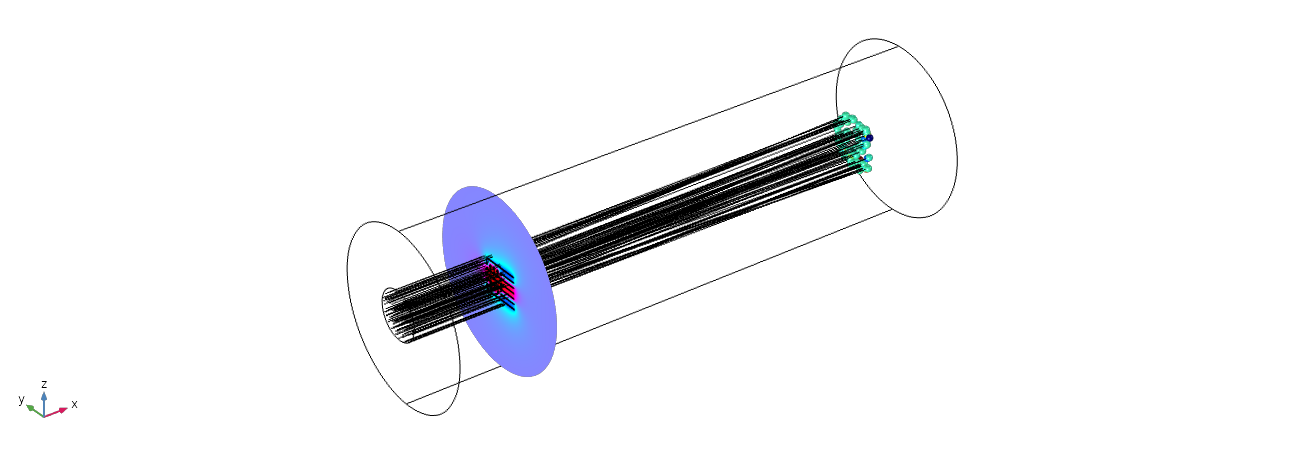 IONS : 2 MeV H+
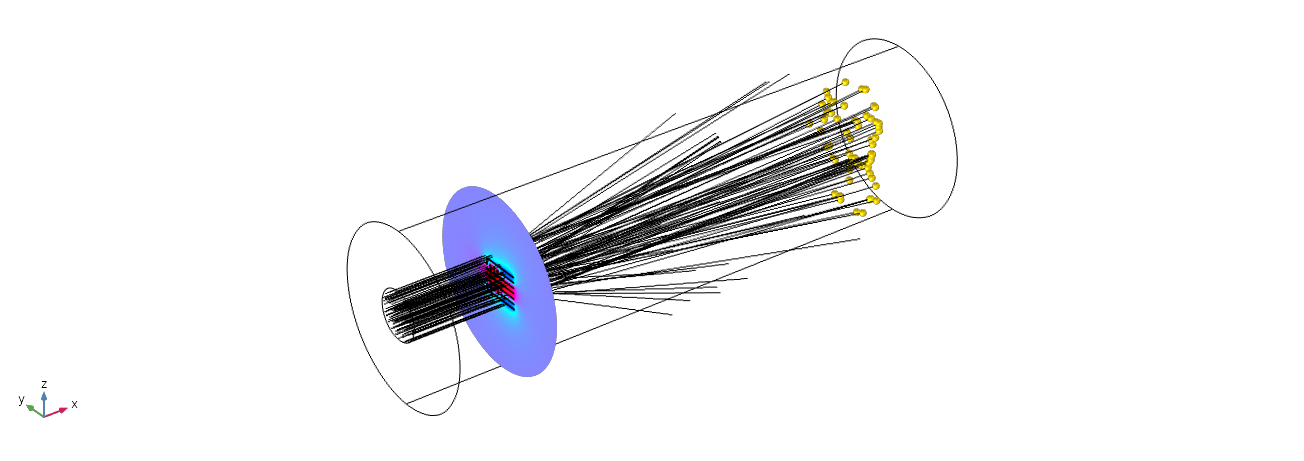 +500 kV -500 kV
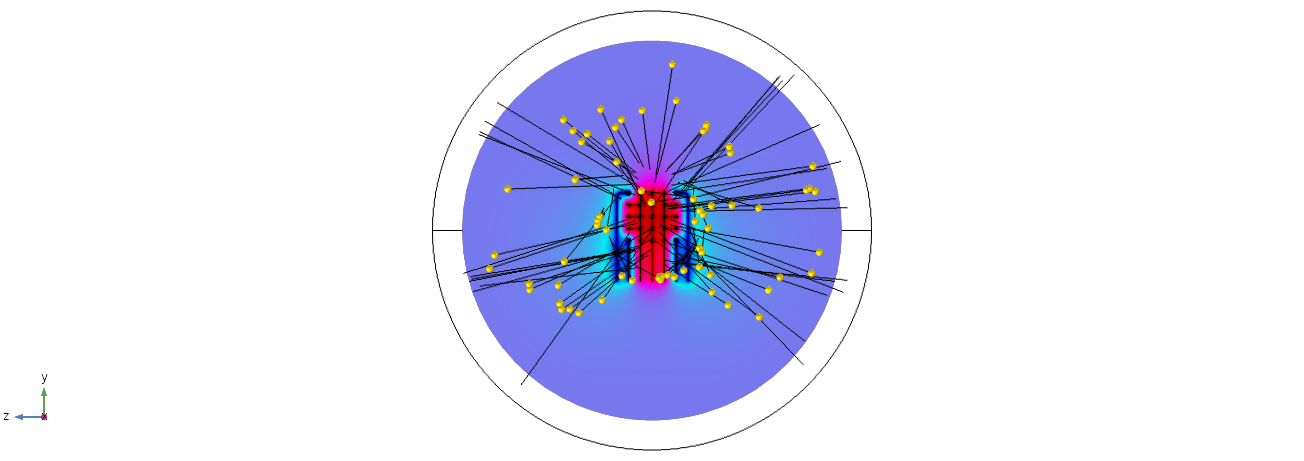 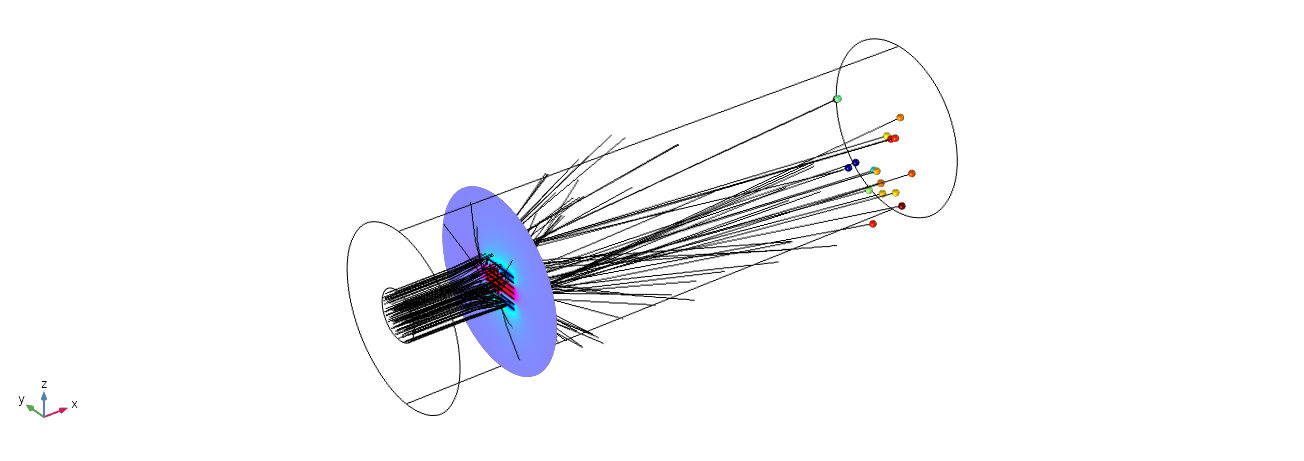 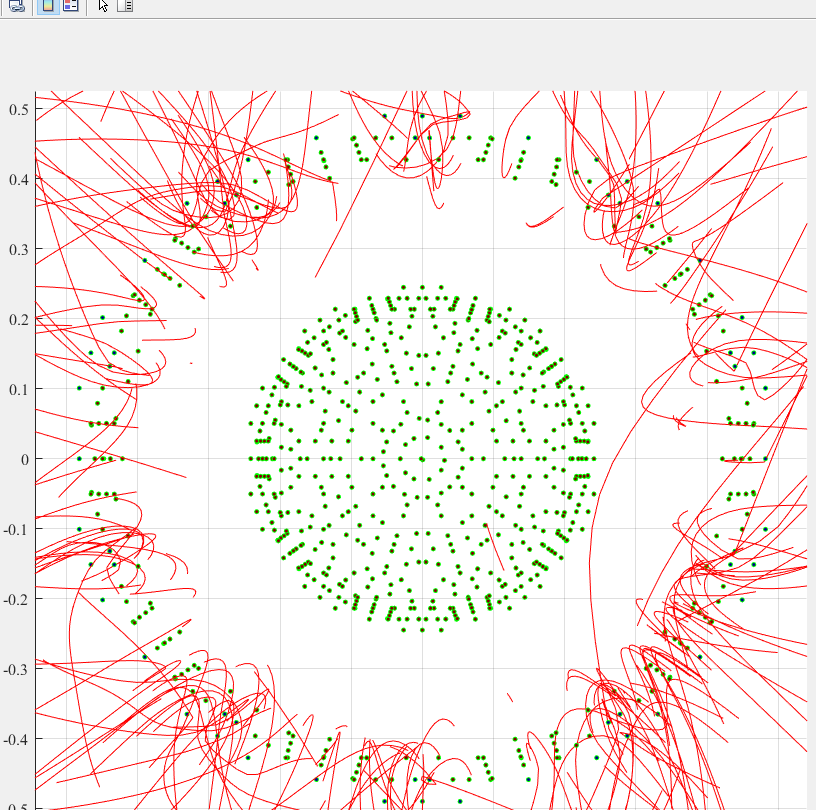 +5000 kV -5000 kV
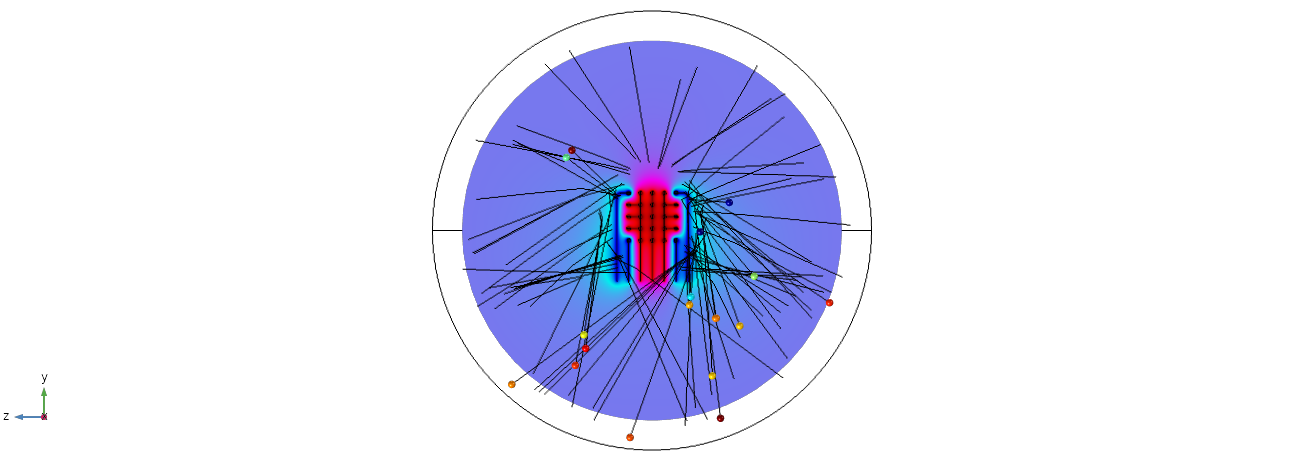 Buckminster-fullerene stacked in two layers